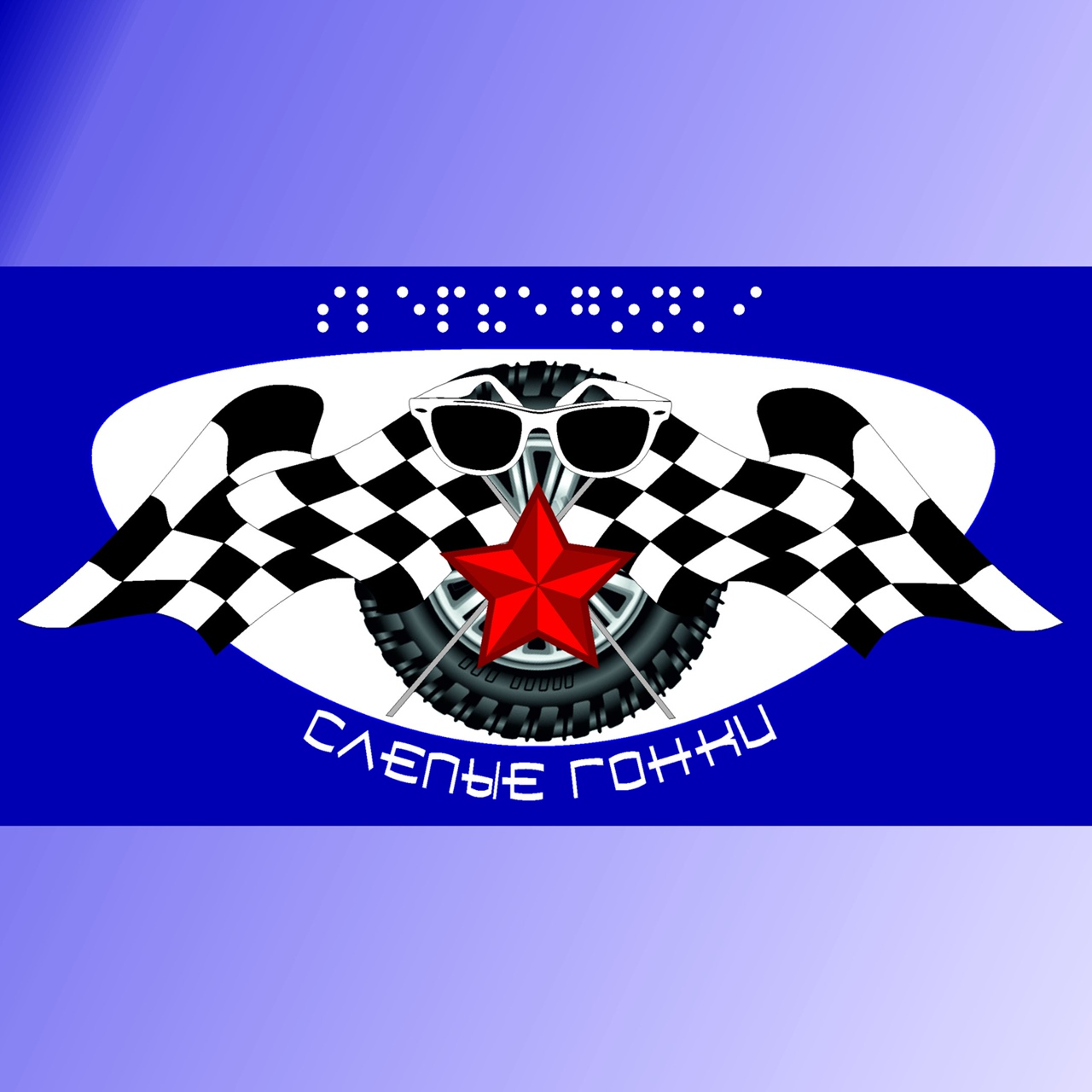 Проект «Слепые гонки»
Отчет за 2018 год
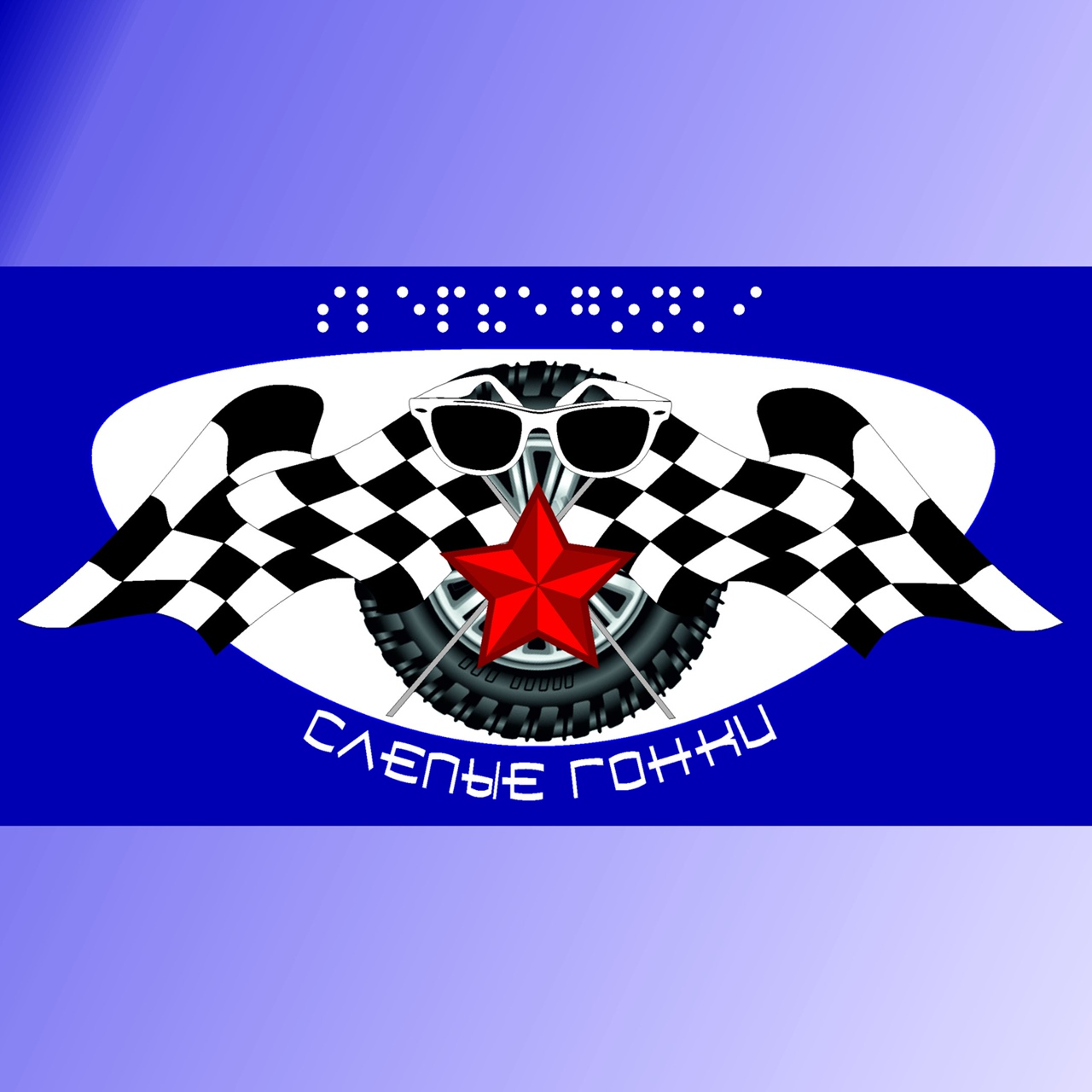 "Слепые гонки" — проект, направленный на развитие инклюзивного авто и мотоспорта. Он основан в 2013 году Борисом Вишняковым и Николаем Никифоровым.Основные направления деятельности проекта — адаптация авто и мотоспорта для незрячих и людей с другими типами инвалидности. Также, мы ведём просветительскую деятельность, призванную показать, что даже за гранью слепоты жизнь может быть яркой и успешной.
Проект «Слепые гонки»
Отчет за 2018 год
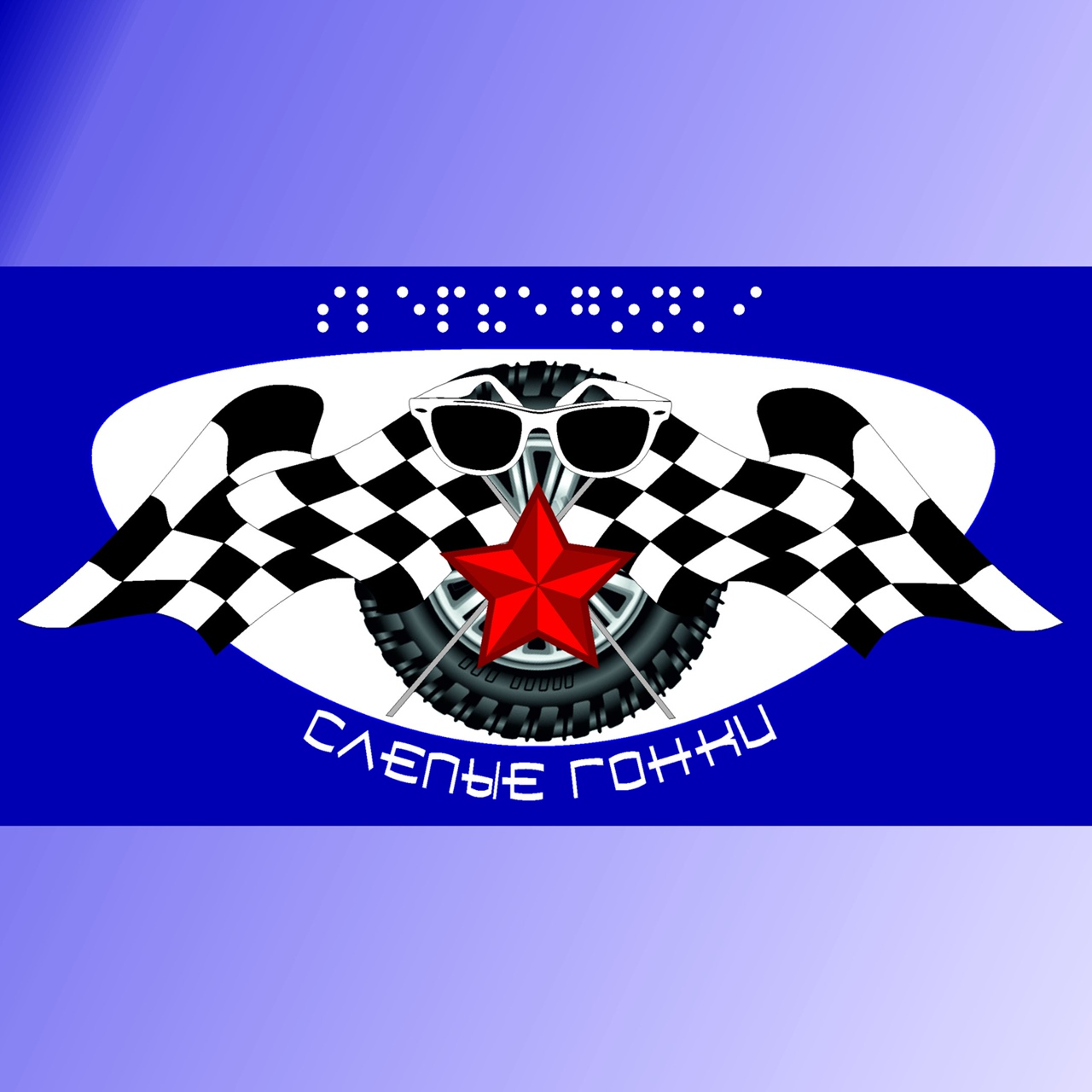 Проект «Слепые гонки»
Основные события и мероприятия  :
01.11.2018 -Зарегистрирован автономный некоммерческая организация спортивно –оздоровительный  клуб «Слепые гонки»
Сформирована первая экспериментальная группа из пяти пилотов и пяти штурманов
Выработана основная методика проведения занятий
Отчет за 2018 год
Участие команды «Слепых гонок в благотворительной ярмарке «Душевный базар»
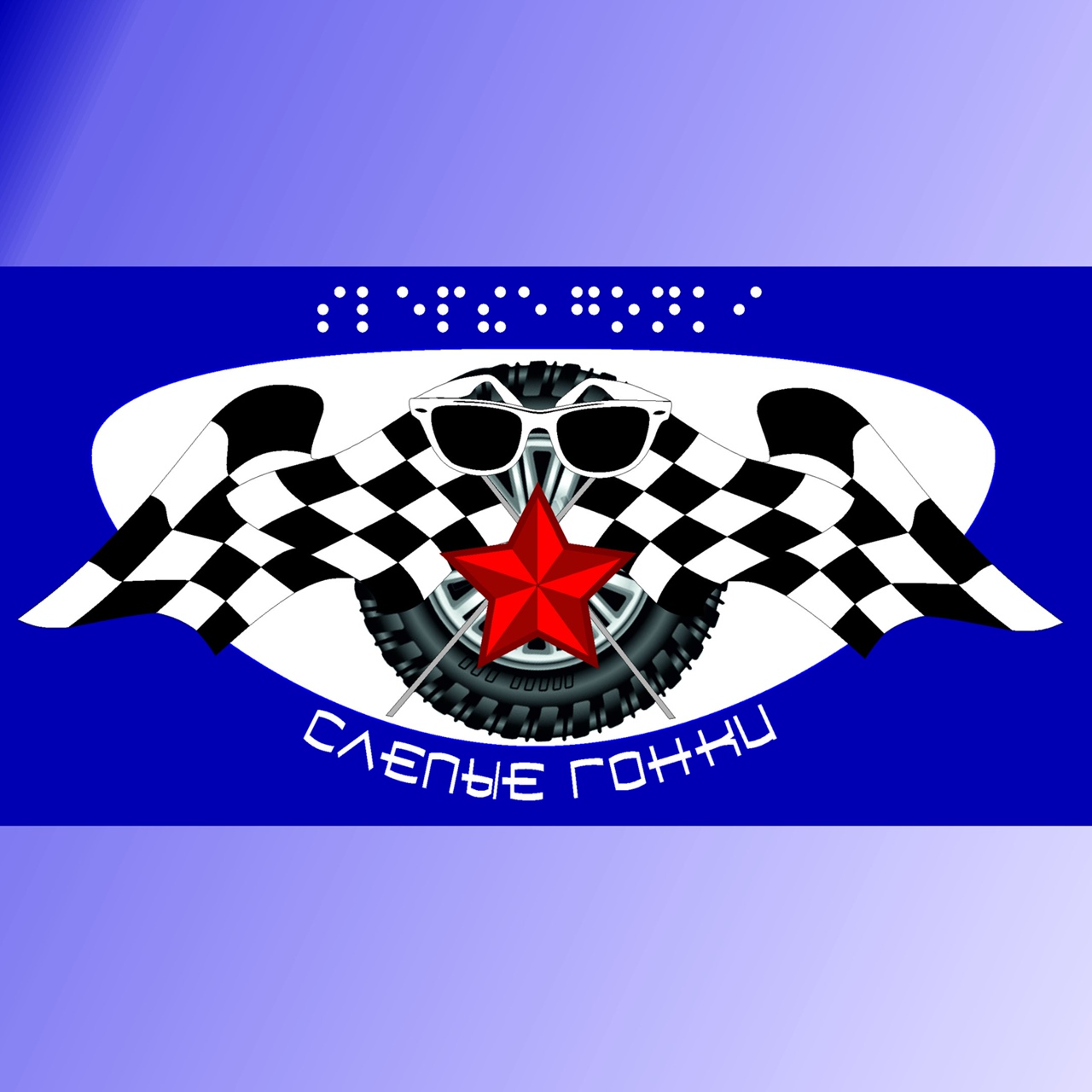 «Душевный базар -2018»
Посетителям ярмарки  был предложен интерактив, благодаря которому люди могли узнать, что такое "Слепые гонки" и попробоватьсебя в слепой езде. В качестве привлечения внимания мы выставили карт и флаг с нашей символикой. Сразу за картом и флагом былаорганизована небольшая трасса, где посетителей ждал велокарт, два звуковых маяка и, разумеется, повязка на глаза. Маяки расположили в начале и в конце площадки, велокарт — в самом начале.Каждому заинтересованному мы предлагали с завязанными глазами, ориентируясь только на звук маяков, пройти трассу от старта дофиниша. На случай, если посетитель испытывал трудности с этим, его движение корректировали по радиосвязи. Это же пространство,периодически сменяя нас, для демонстрации возможностей собак-поводырей использовал УКЦ.
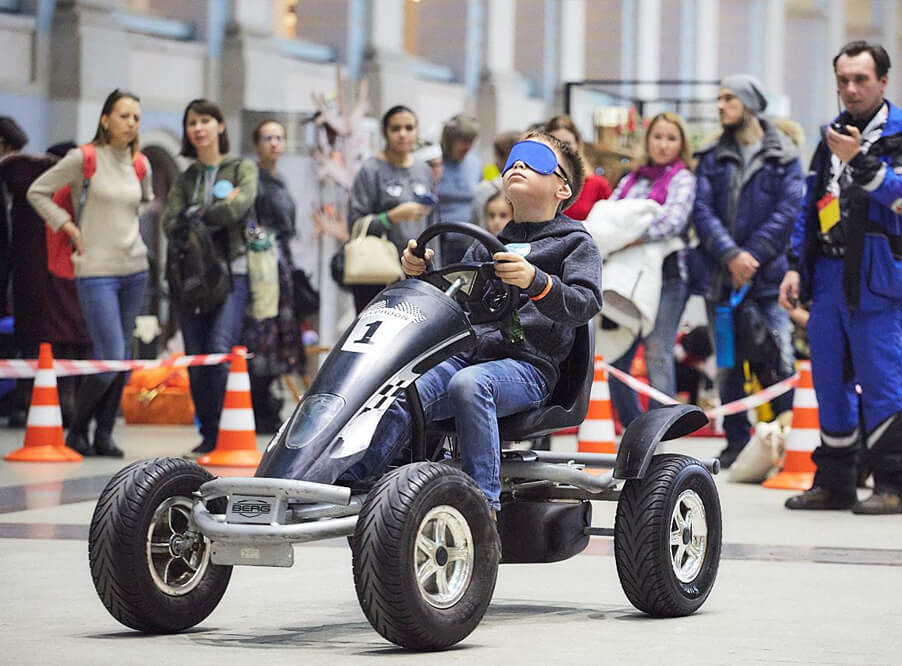 Более 100 человек прошли тесты на велокартах.
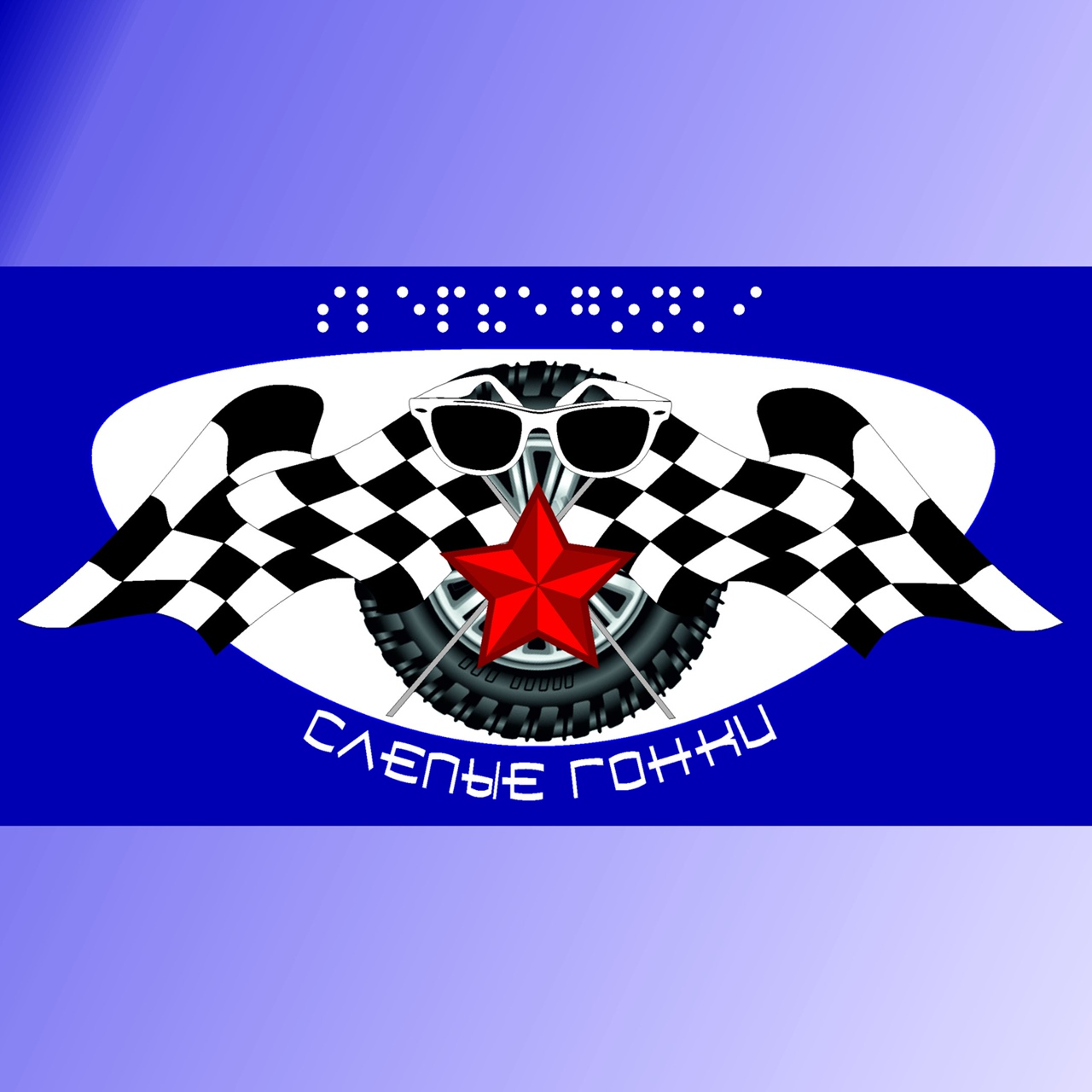 Место проведения тренировок
Картинг клуб
 «Karting Evolution»
Г. Москва , ул. Заречье , вл.3
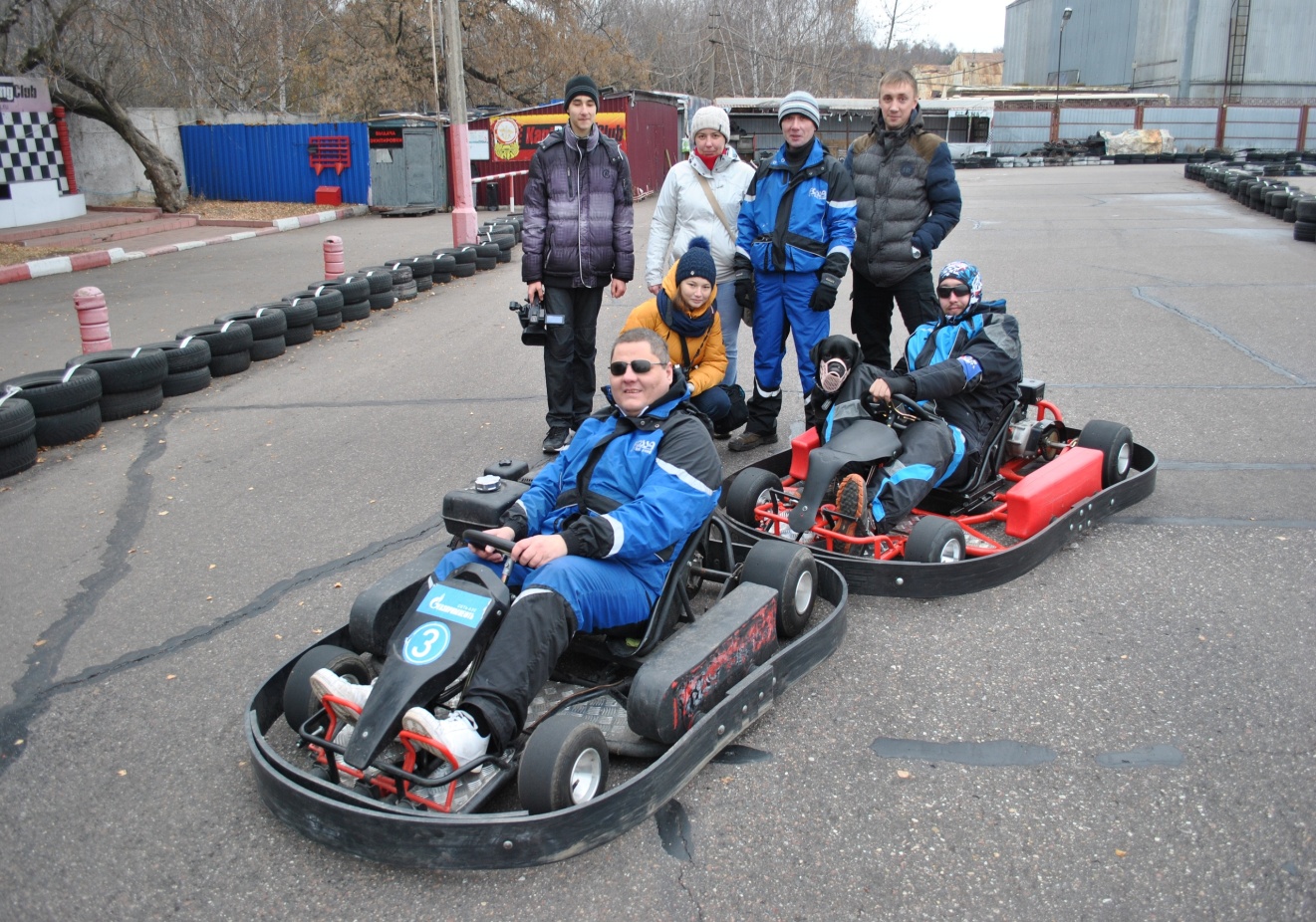 Время тренировок
Ноябрь- декабрь 
2 раза в неделю
Количество участников
5 пилотов и 
5 штурманов
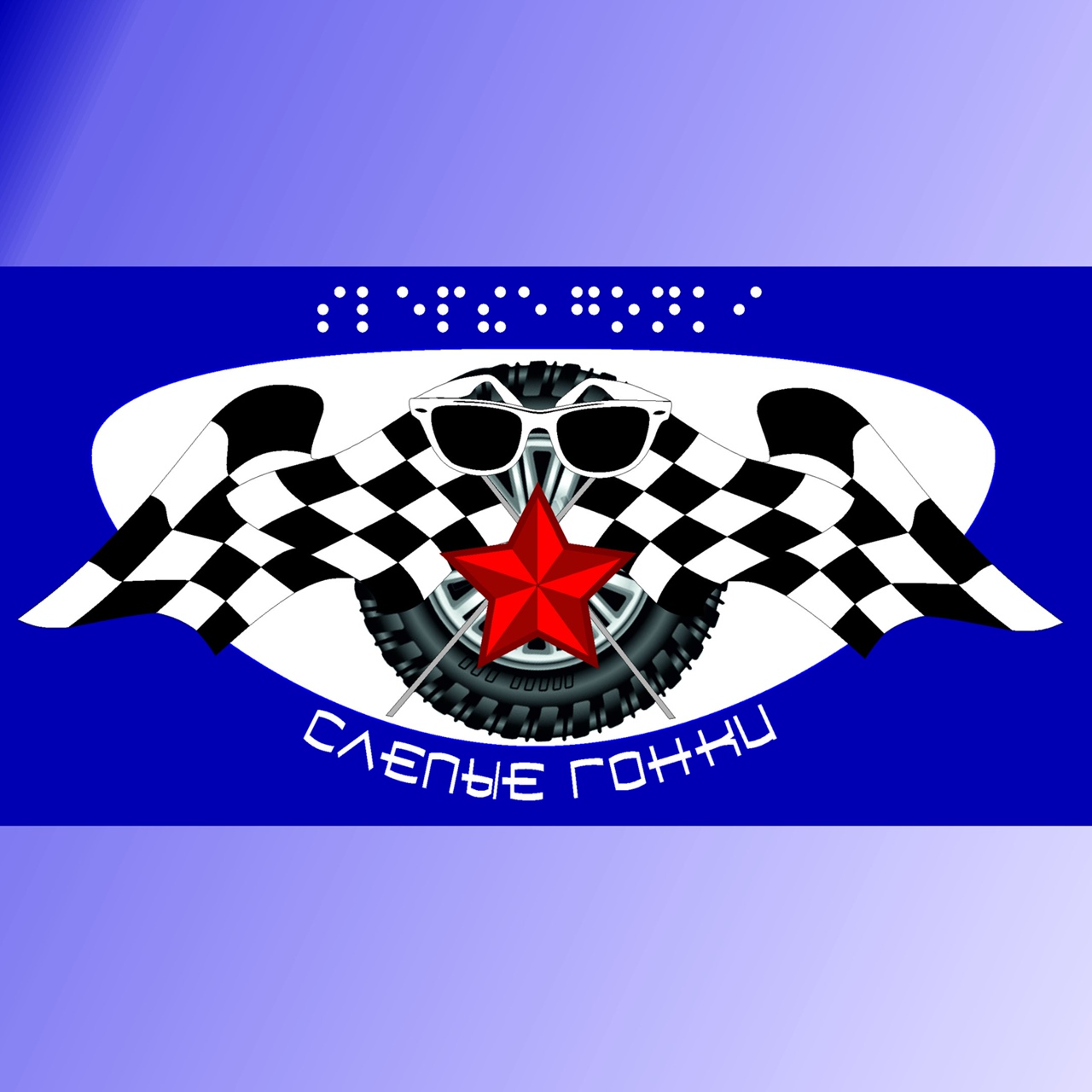 Статистика временных показателей
Длина открытой 
 трассы : 350 м
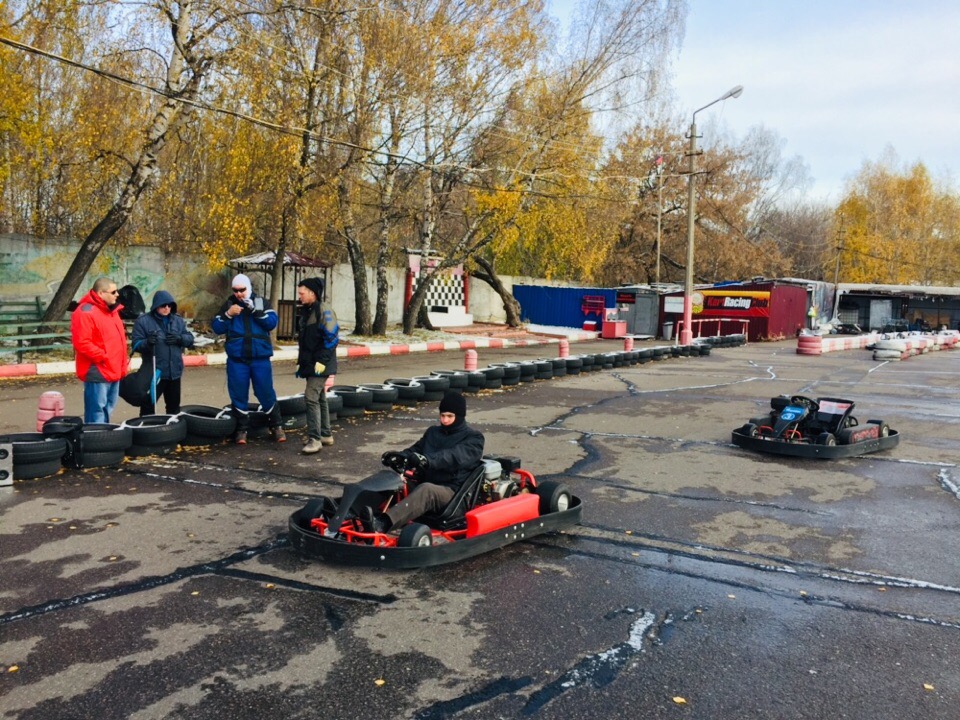 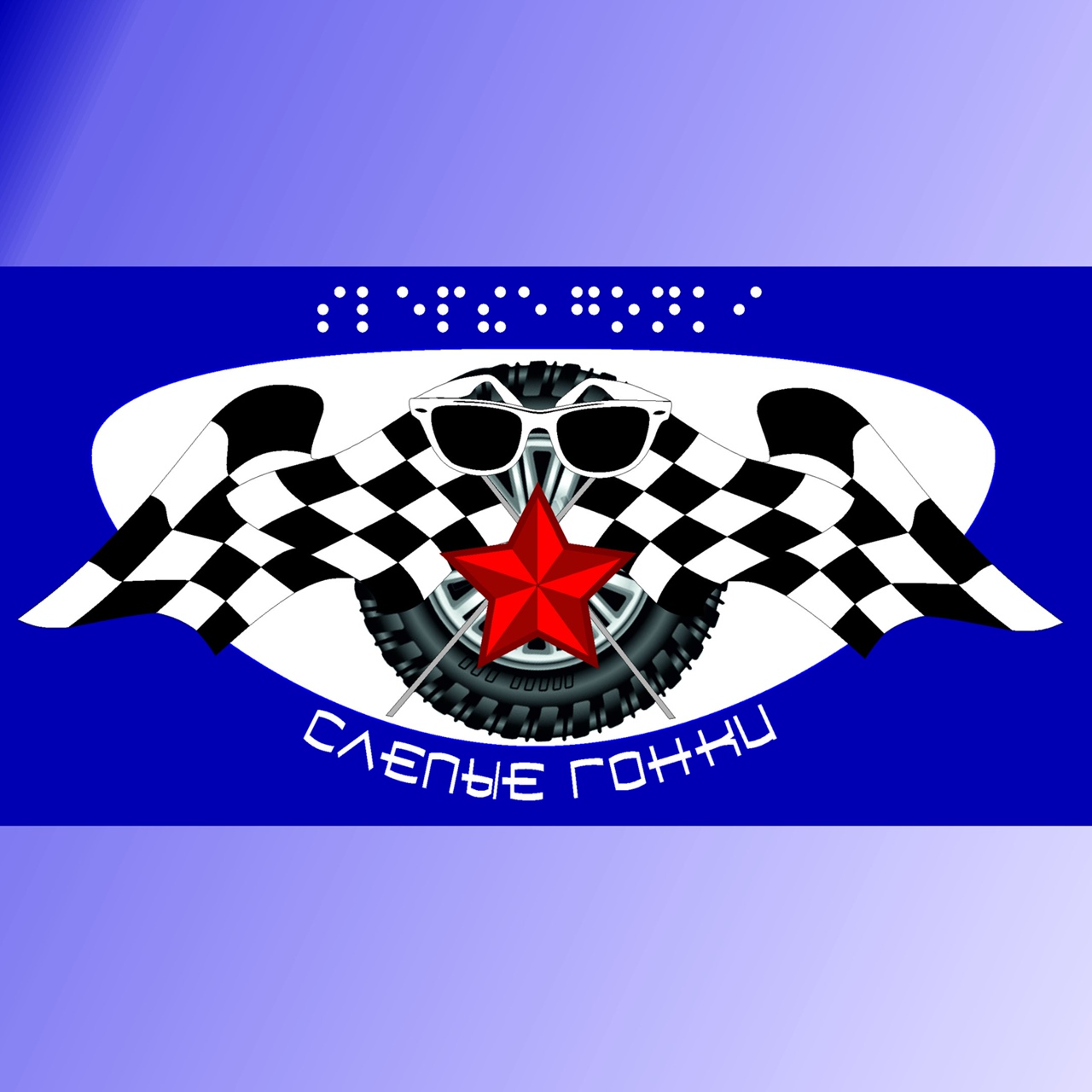 Финансовый отчет. Доходы
Отчет за 2018 год
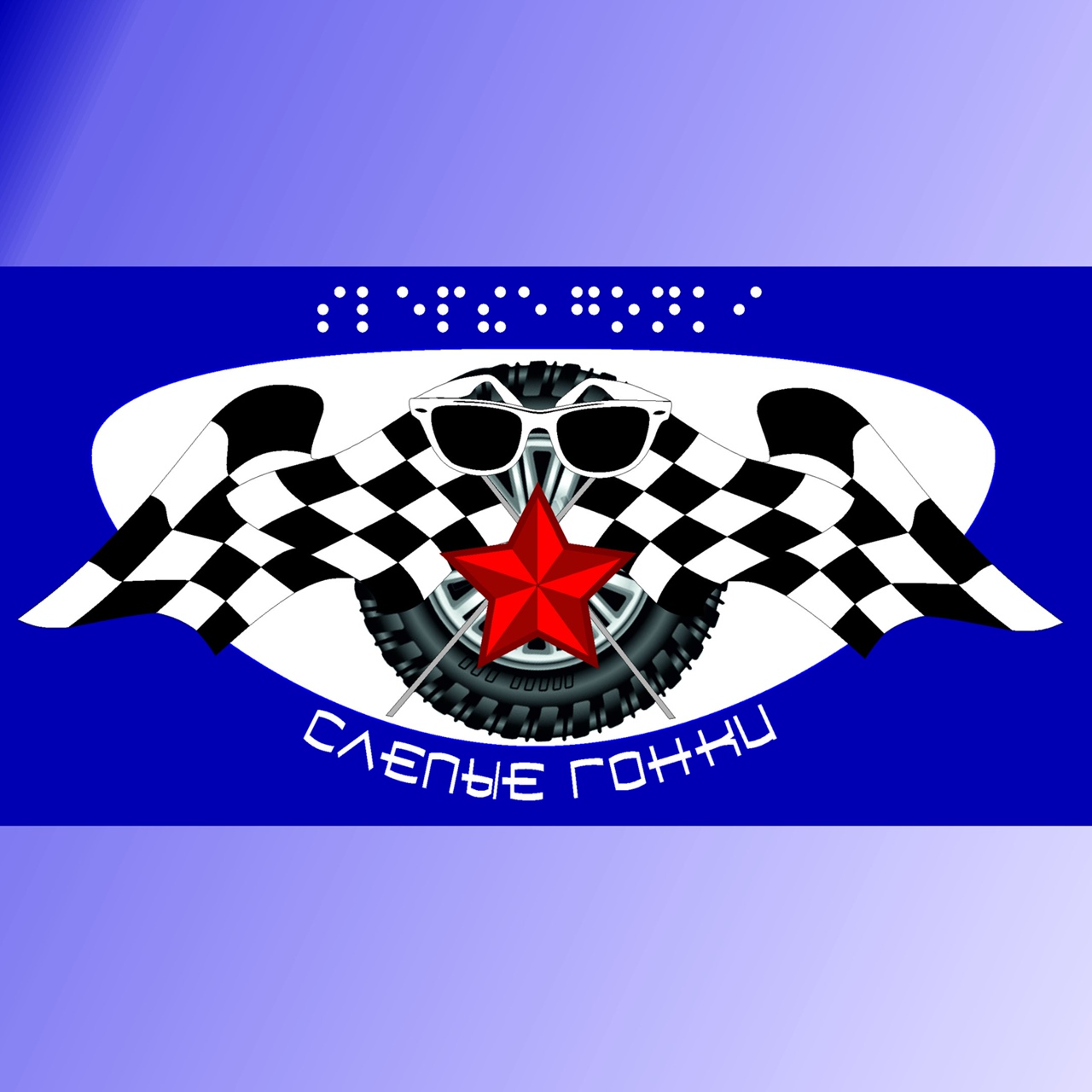 Финансовый отчет. Расходы
100%
Отчет за 2018 год
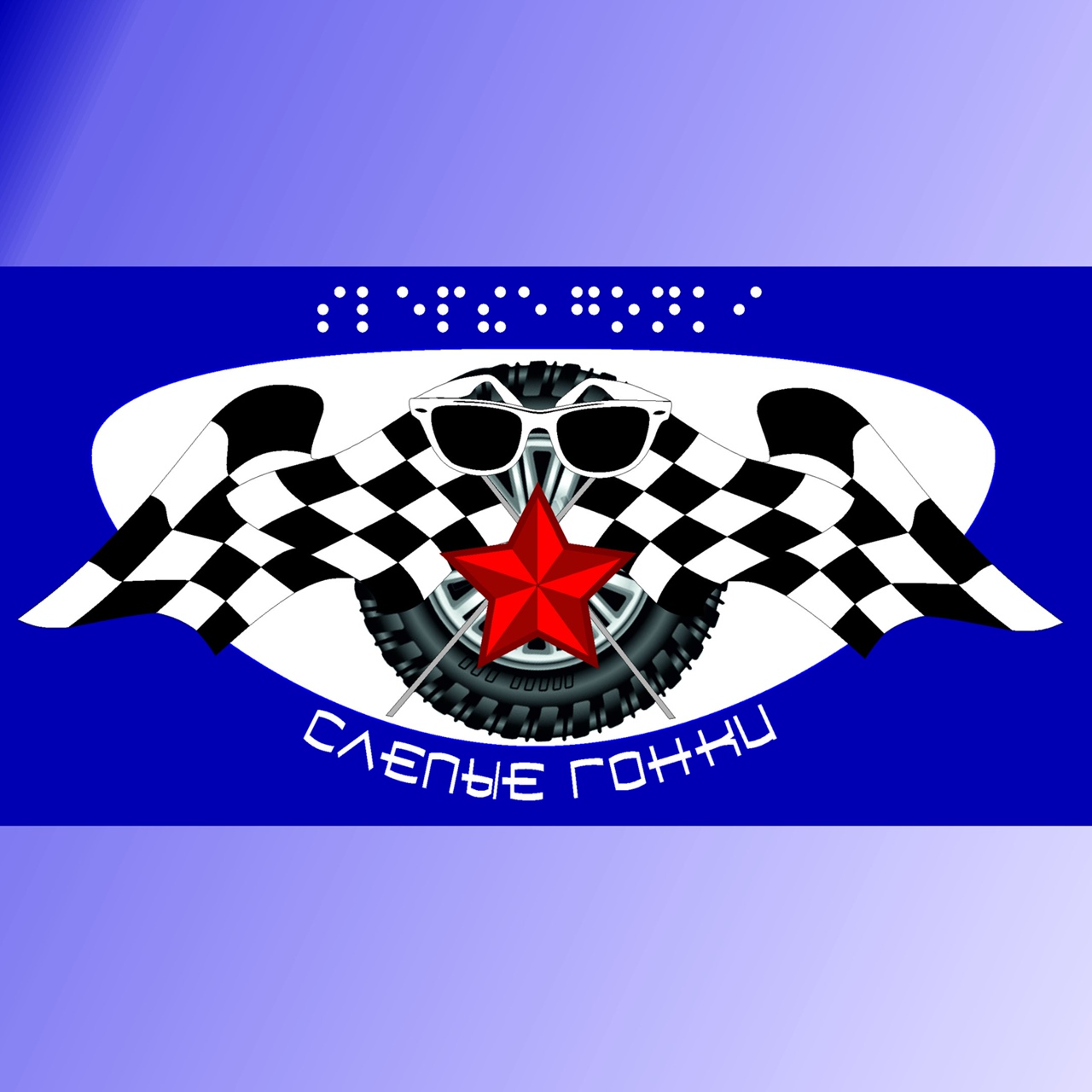 Благодарность
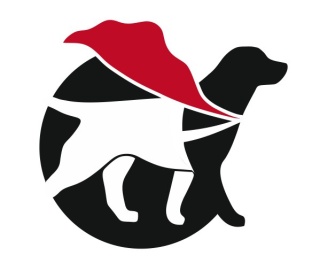 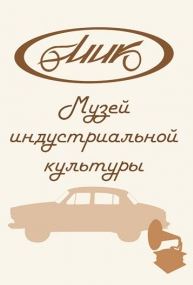 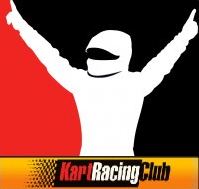 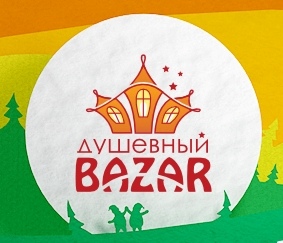 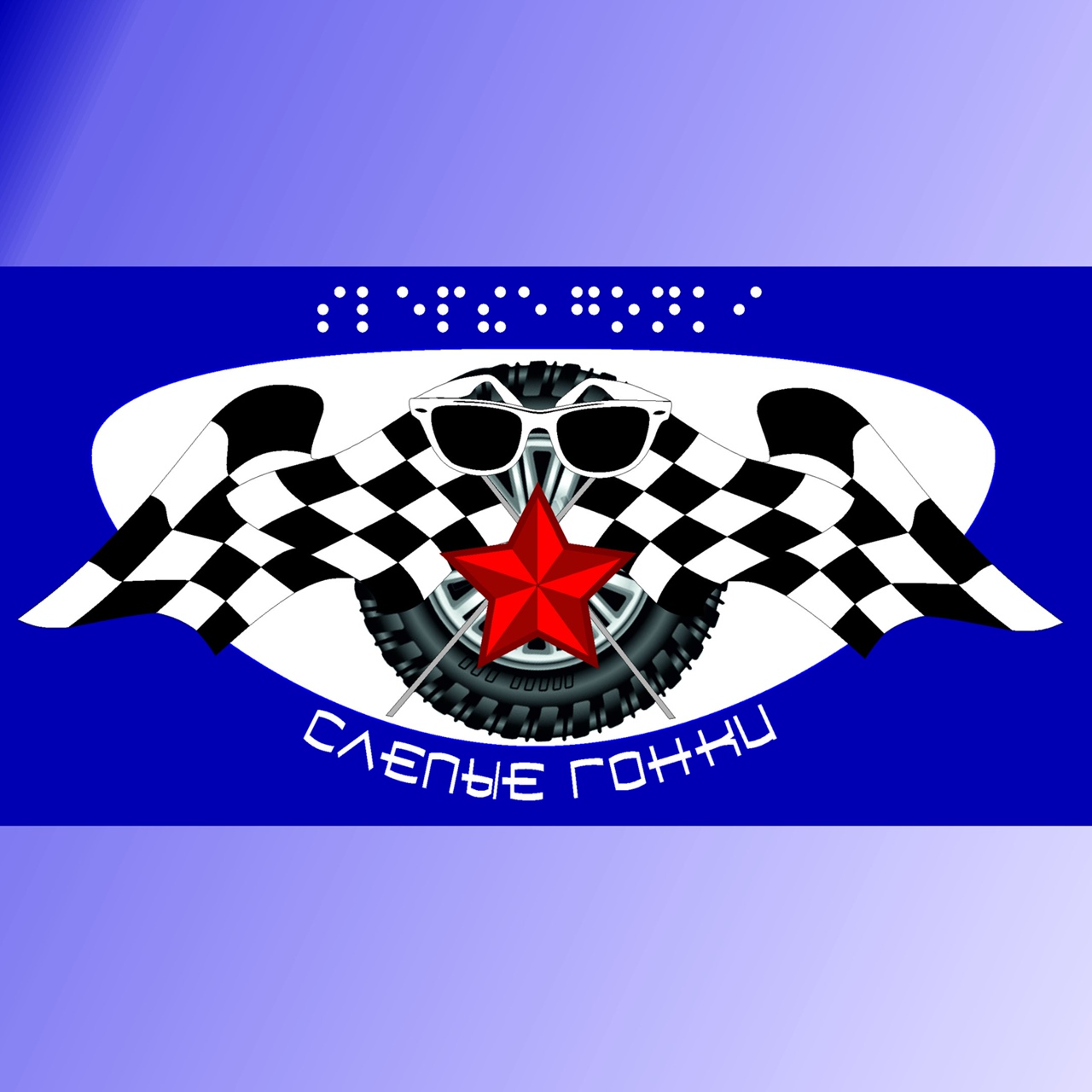 Контакты
ВК : vk.com/blindrace

Наши реквизиты :

АНО СПОРТИВНО-ОЗДОРОВИТЕЛЬНЫЙ КЛУБ «СЛЕПЫЕ ГОНКИ»Номер счёта: 40703810902520000051ИНН: 7728451308 КПП 772801001Банк: АО «АЛЬФА-БАНК»БИК: 044525593Кор. счёт: 30101810200000000593Юридический адрес: 117036, г. Москва, проспект 60-летия Октября, д. 18, корп. 1, кв.65.Председатель правления (руководитель проекта): Вишняков Борис Юрьевич.
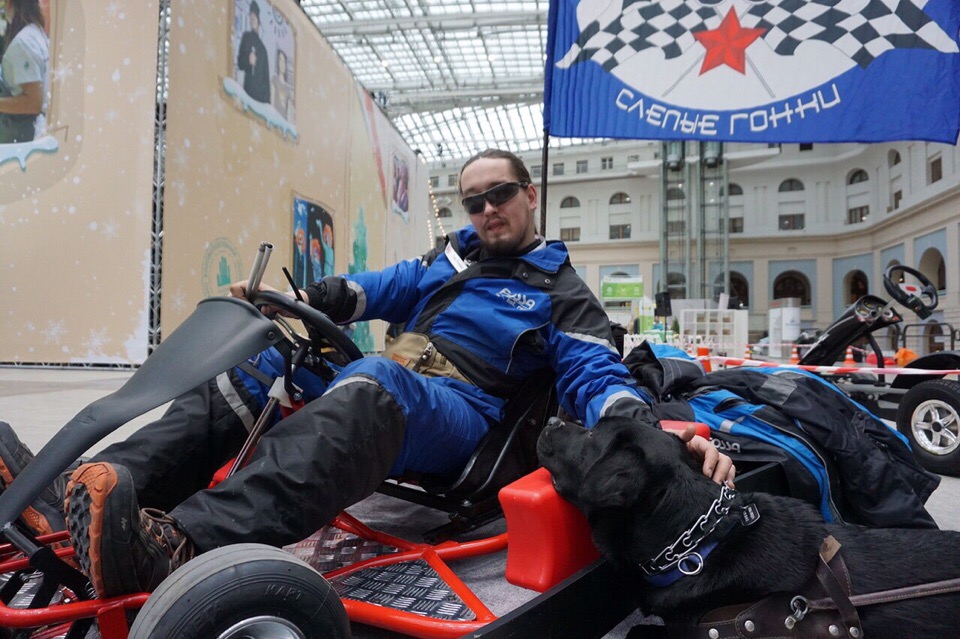